Putting users first
The story of GOV.UK

Sarah Prag
(Ex)Government Digital Service
(ex)GDS
*
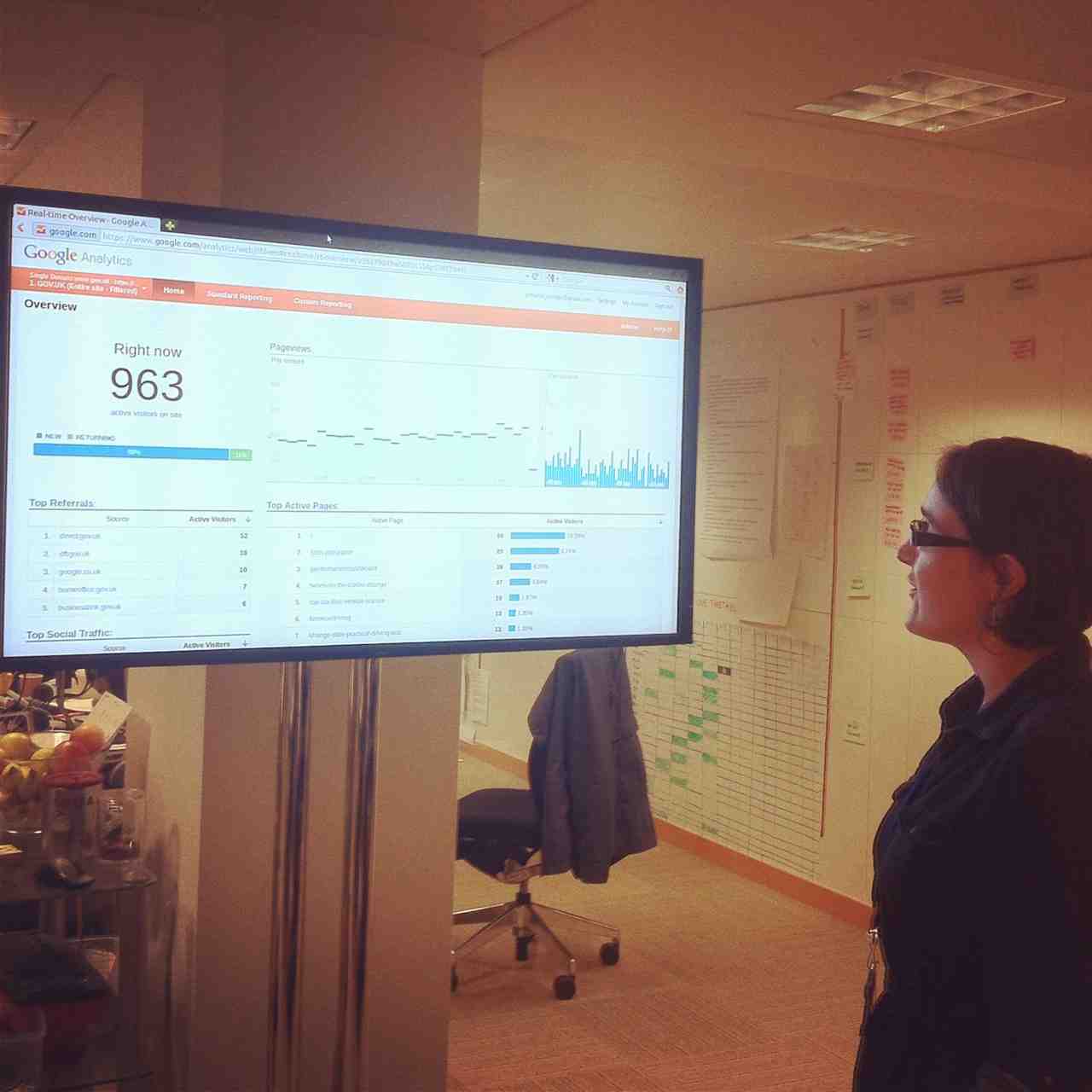 Who am I?
Sarah
(ex)GDS
GDS
Paul
*
*
What I’ll cover:

Brief history of GDS & GOV.UK
Starting with user needs
Evidence & data
Creating content
User journeys
Continuous improvement
Sarah
(ex)GDS
GDS
Paul
*
*
A very brief intro to GDS and GOV.UK
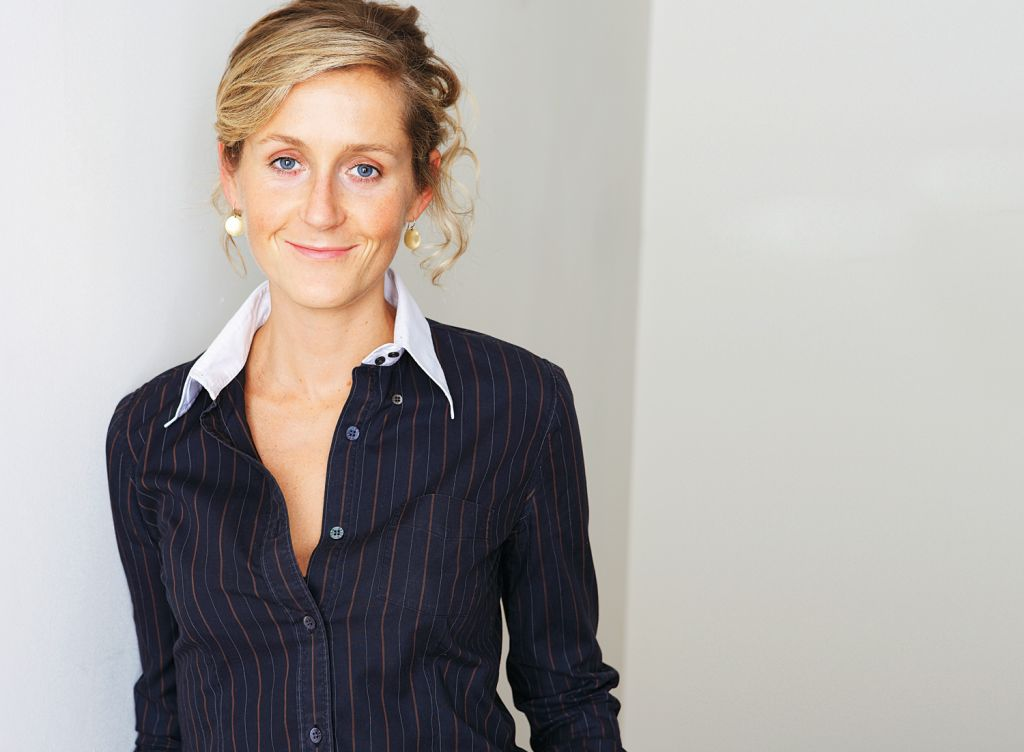 Fix publishing

Fix transactions

Go wholesale
Sarah
(ex)GDS
GDS
Paul
*
*
[Speaker Notes: October 2010 Directgov 2010 and beyond: revolution not evolution’]
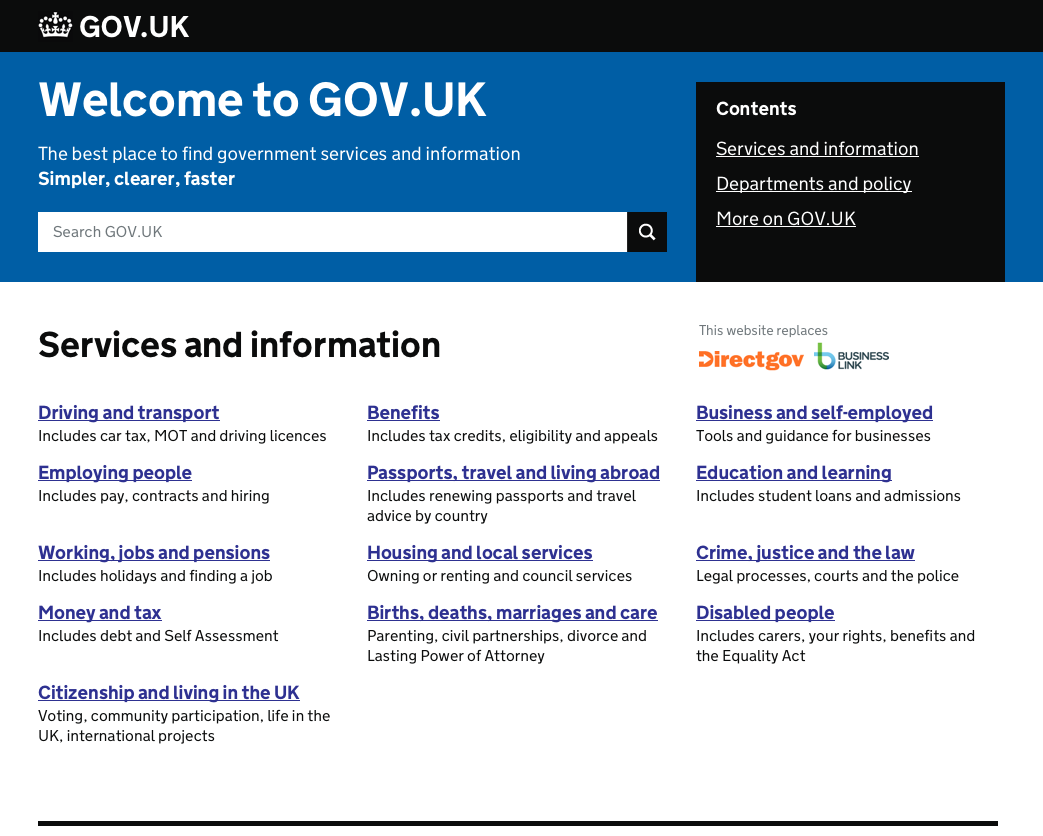 Sarah
GDS
GDS
Paul
*
*
[Speaker Notes: GOV.UK = publishing
Replaced DirectGov & BL]
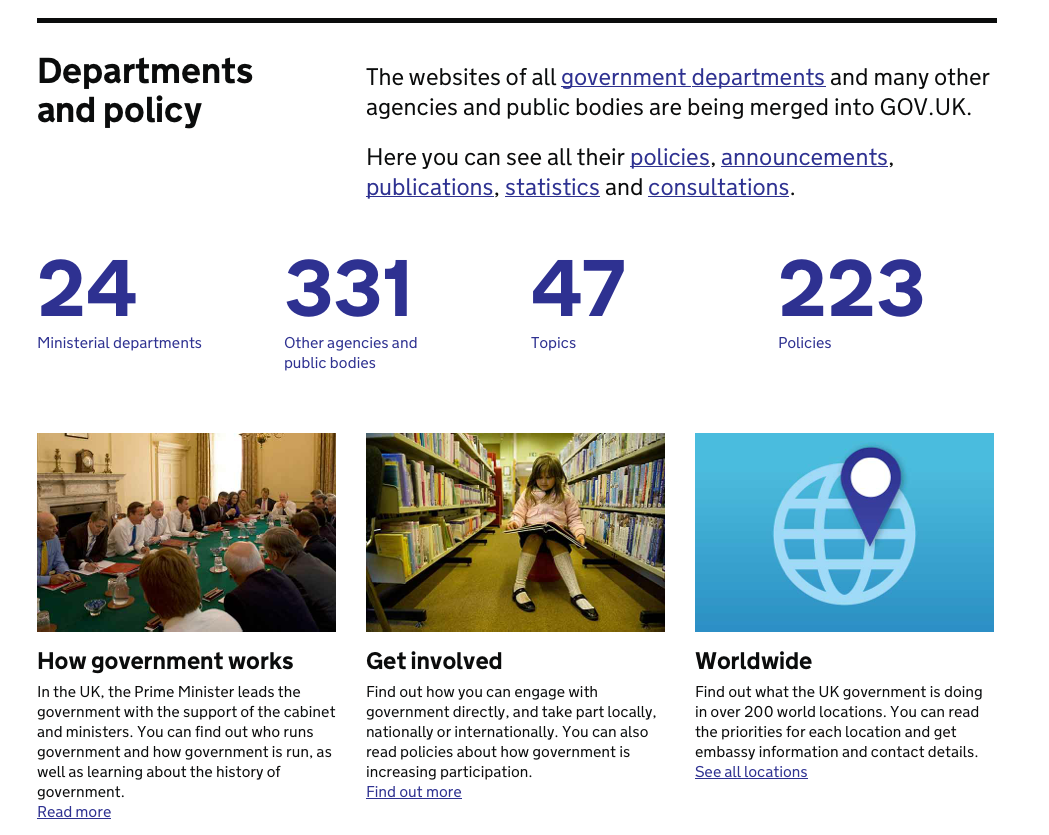 Sarah
GDS
GDS
Paul
*
*
[Speaker Notes: Replaced 24 depts, others in progress]
Simpler

Clearer

Faster
Sarah
(ex)GDS
GDS
Paul
*
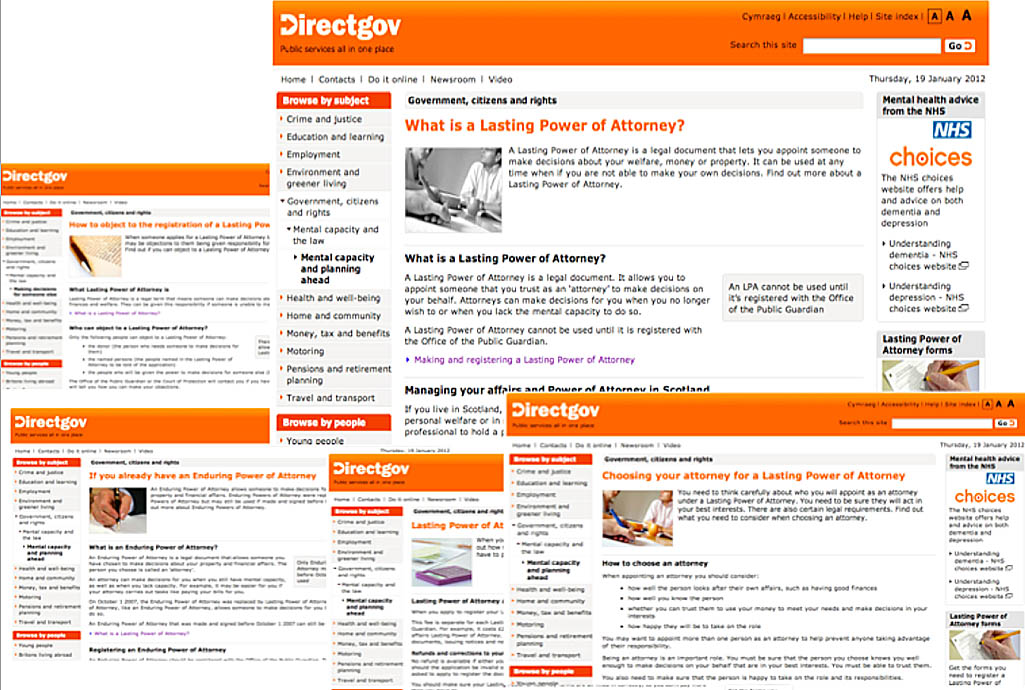 Sarah
(ex)GDS
GDS
Paul
*
*
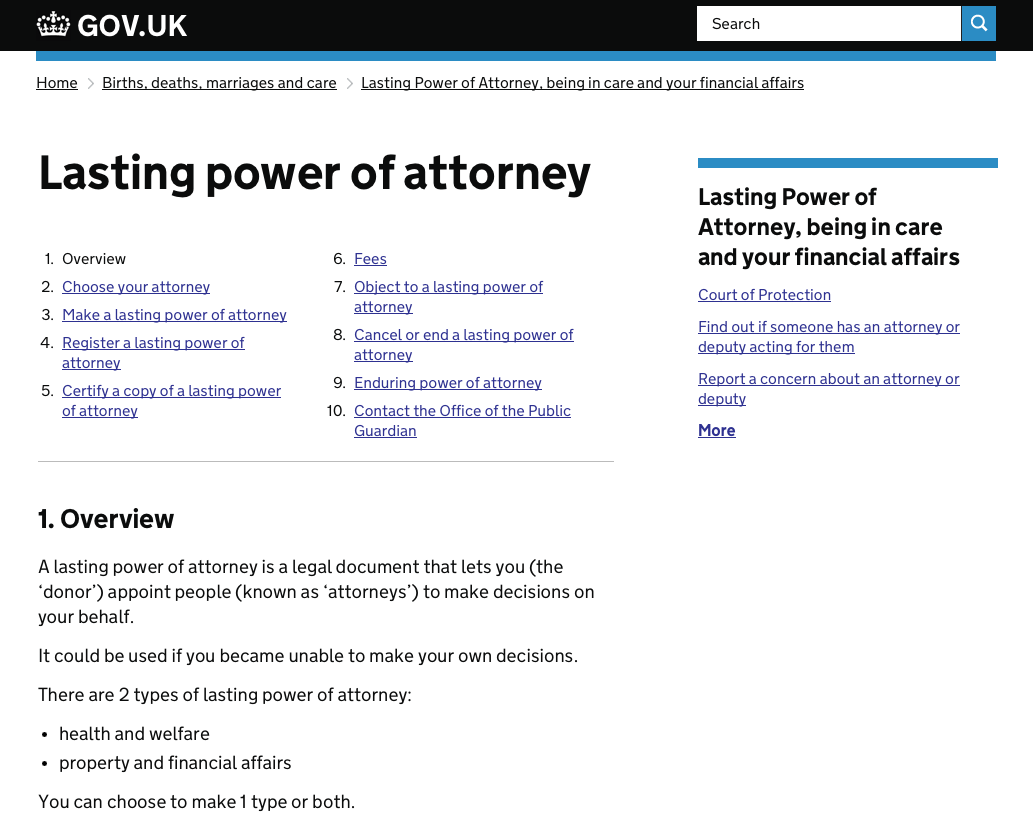 Sarah
(ex)GDS
GDS
Paul
*
*
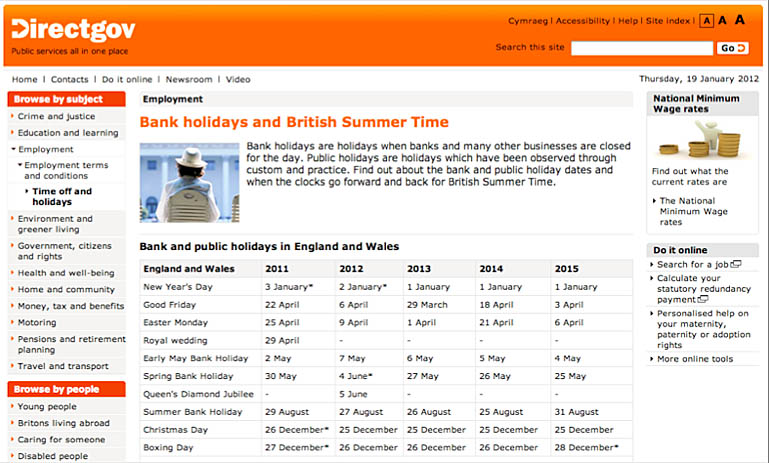 Sarah
(ex)GDS
GDS
Paul
*
*
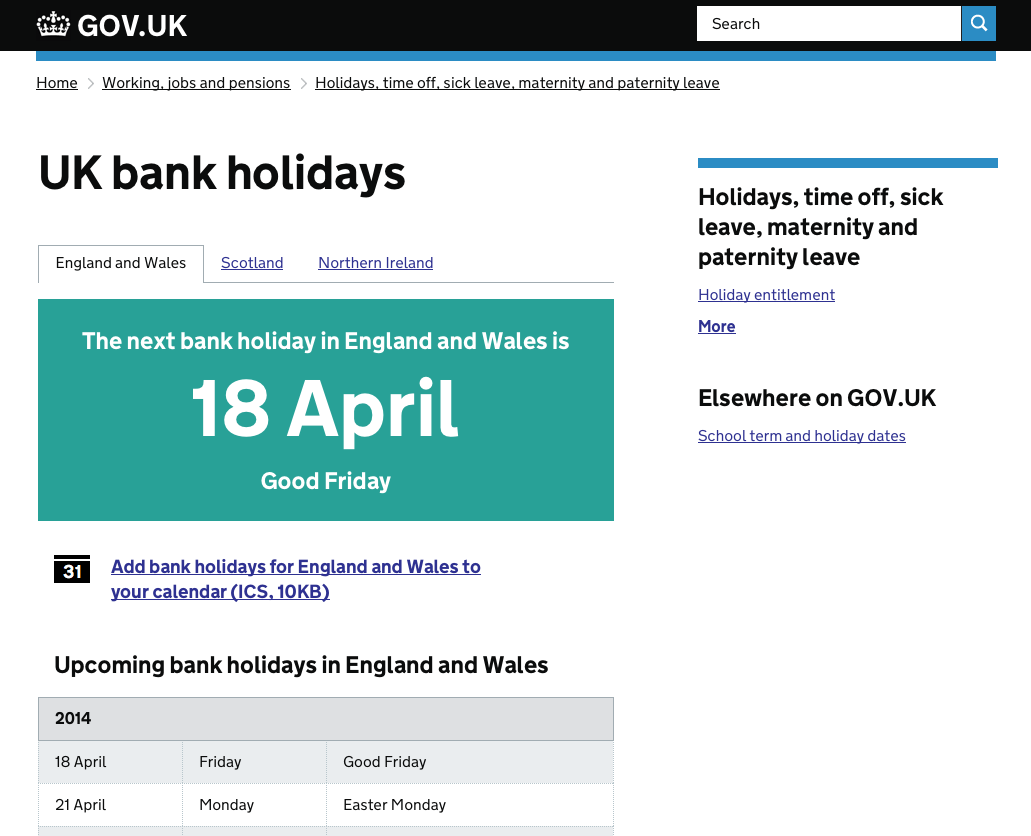 Sarah
(ex)GDS
GDS
Paul
*
*
It’s big…
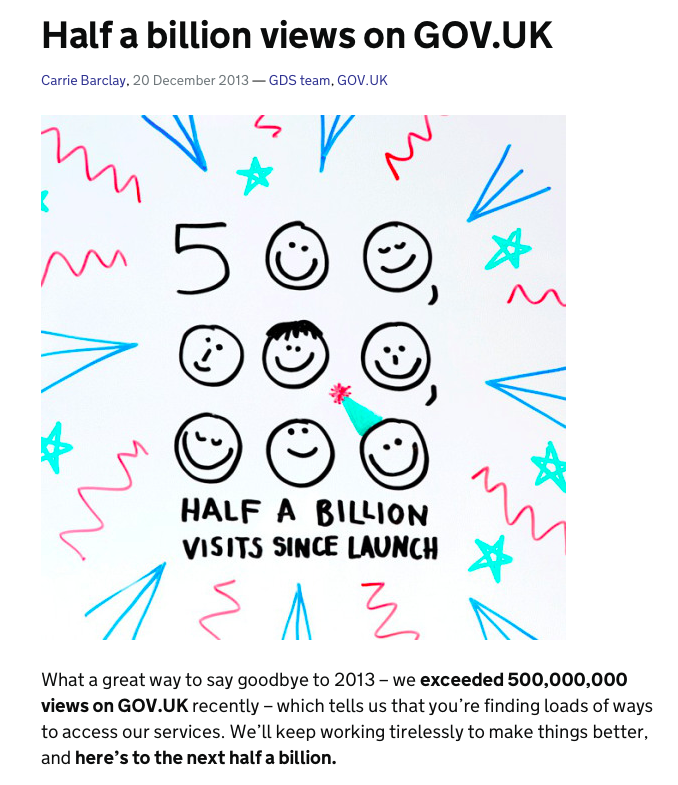 Sarah
(ex)GDS
GDS
Paul
*
It’s won things…
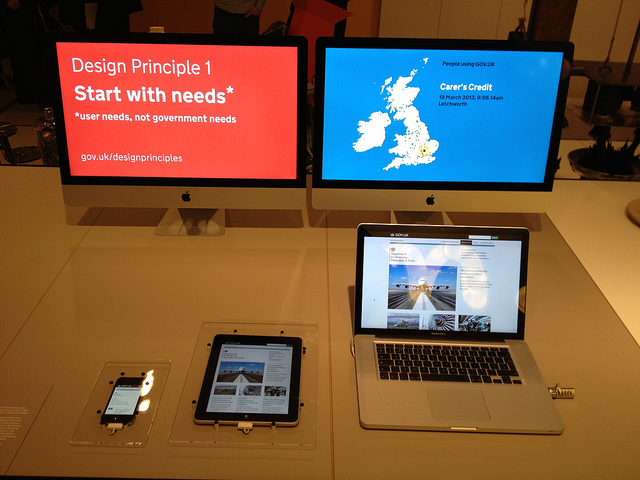 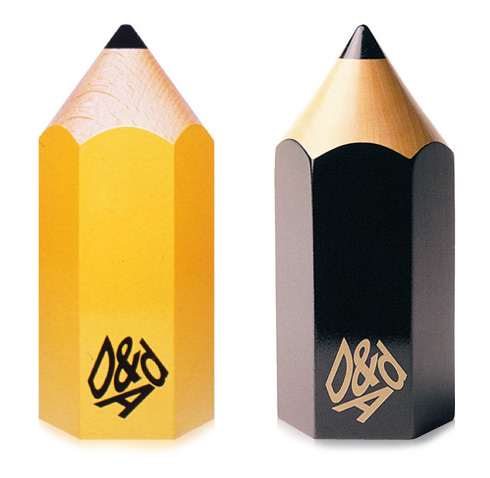 Design of the Year
2013
D&Ad Awards
2013
Sarah
(ex)GDS
GDS
Paul
*
*
[Speaker Notes: D&Ad (D and A D) - Writing for Design / Writing for Websites & Digital Design]
It’s saved some money…
£42 million
In 2012/13
Sarah
(ex)GDS
GDS
Paul
*
*
[Speaker Notes: £42m saved in 2012/13 by bringing Directgov and BusinessLink websites onto GOV.UK. It cost £7.9m to run Directgov and BusinessLink in 2012/13 before the content was moved to GOV.UK. (Government Digital Strategy Quarterly Progress Report July 2013)]
It’s all down to understanding user needs
Sarah
(ex)GDS
GDS
Paul
*
*
User needs
Sarah
(ex)GDS
GDS
Paul
*
*
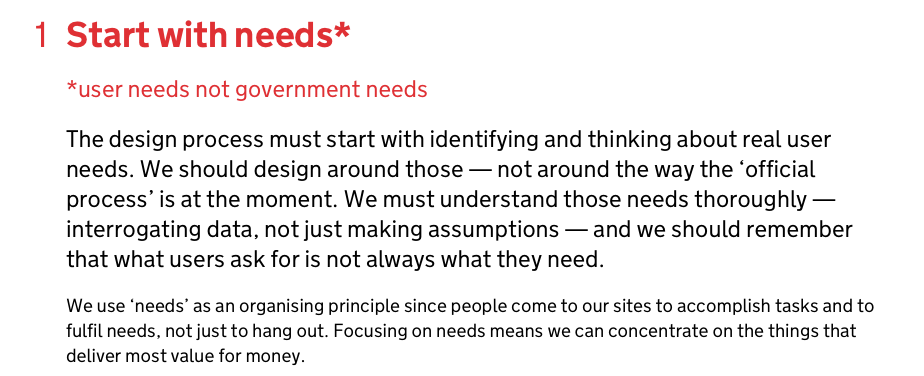 Sarah
(ex)GDS
GDS
Paul
*
*
What are real people looking for?

How can you best meet that need?

Efficient for them… and for you
Sarah
(ex)GDS
GDS
Paul
*
*
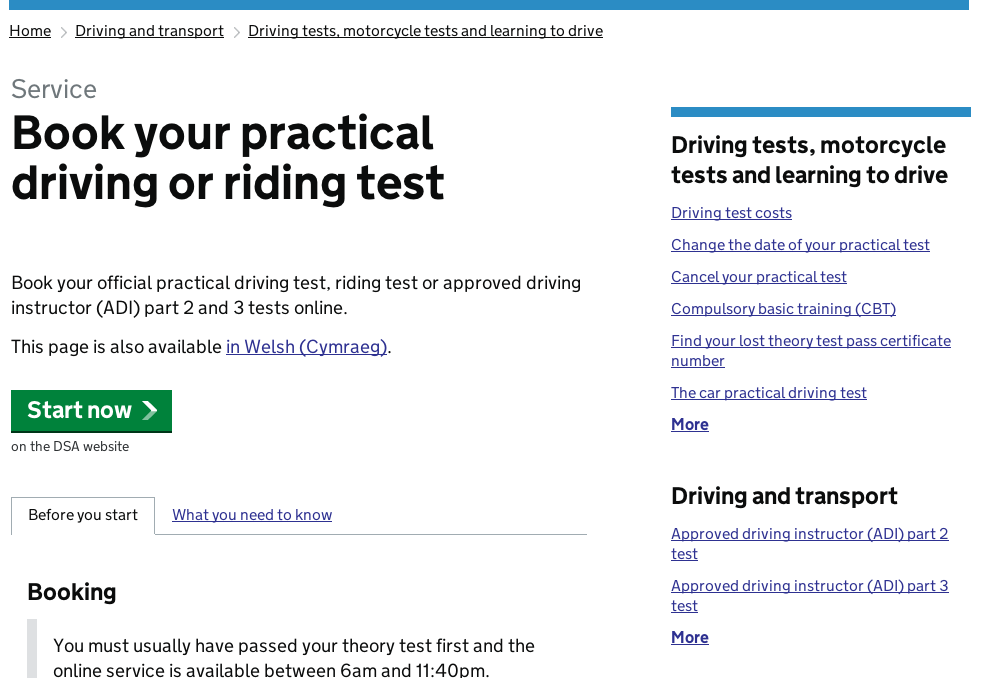 Post:         £6.62

Phone:      £4.11

Online:      £0.22
Sarah
(ex)GDS
GDS
Paul
*
*
[Speaker Notes: 20x cheaper than phone

30x cheaper than post 

50x cheaper than face-to-face]
Evidence
Sarah
(ex)GDS
GDS
Paul
*
*
Data from

	existing sites 

	Google & other online tools

	your call centre & other channels
Sarah
(ex)GDS
GDS
Paul
*
*
Helps you to

	identify your priorities

	fight your battles

	choose the right language to use
Sarah
(ex)GDS
GDS
Paul
*
*
[Speaker Notes: GOV.UK – started with the 500 most in demand needs, then worked out way through over 2,000.]
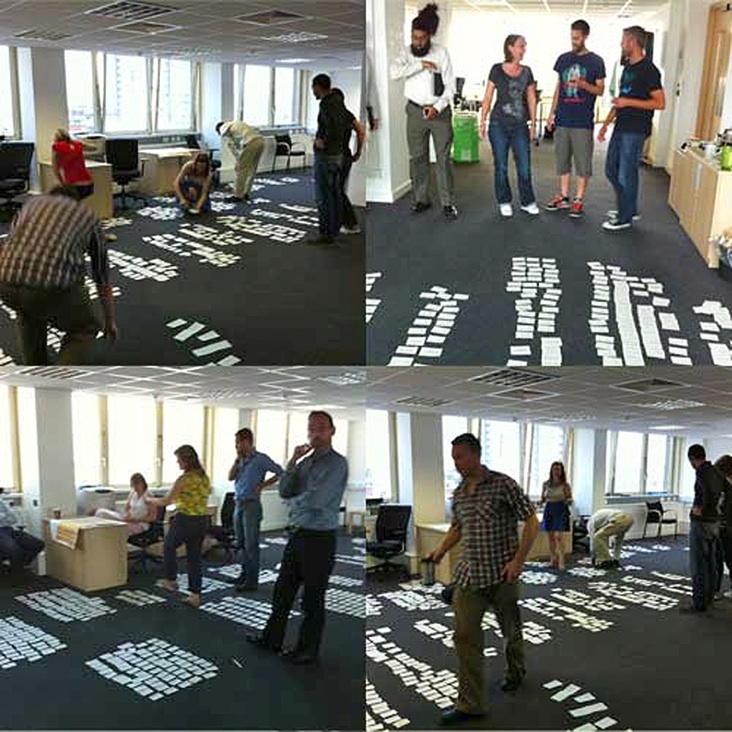 Sarah
(ex)GDS
GDS
Paul
*
*
[Speaker Notes: Identifying priority user needs based on the mass of data from DirectGov and Google]
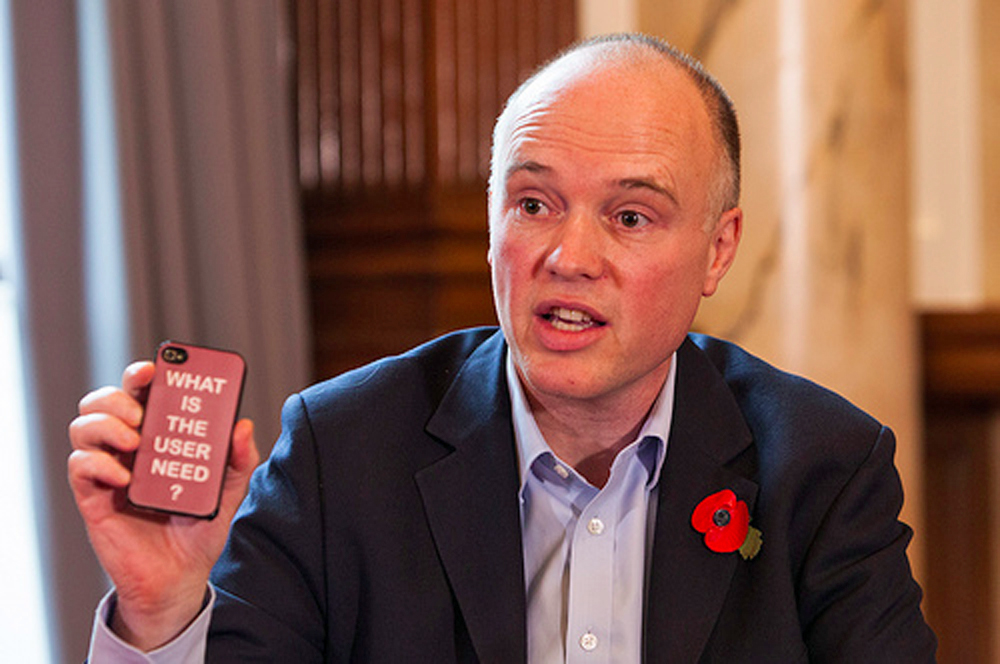 Sarah
(ex)GDS
GDS
Paul
*
*
[Speaker Notes: Fighting battles!]
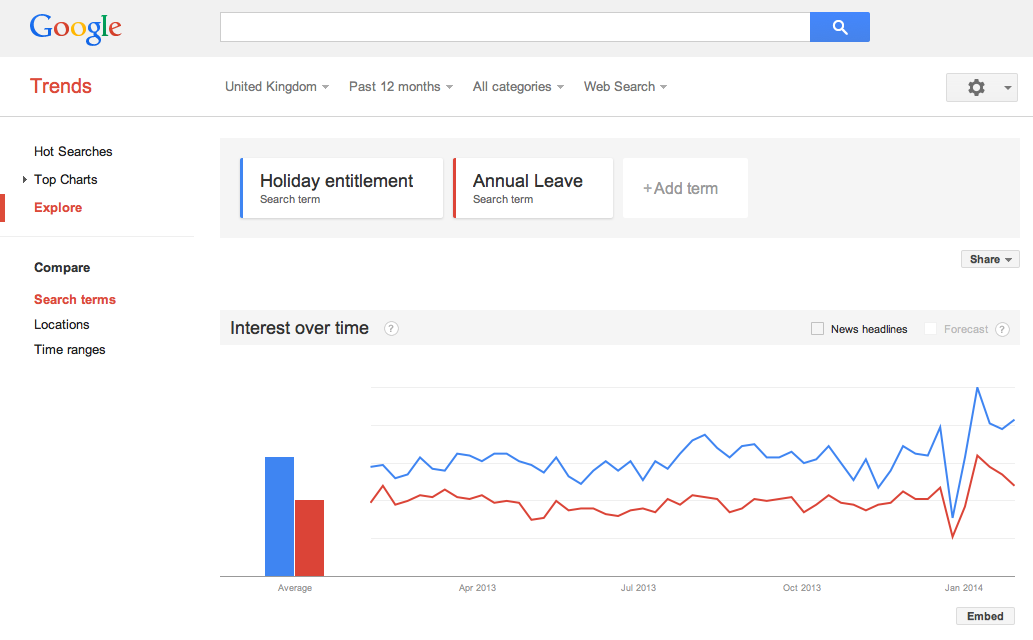 Sarah
(ex)GDS
GDS
Paul
*
*
[Speaker Notes: What language should you be using]
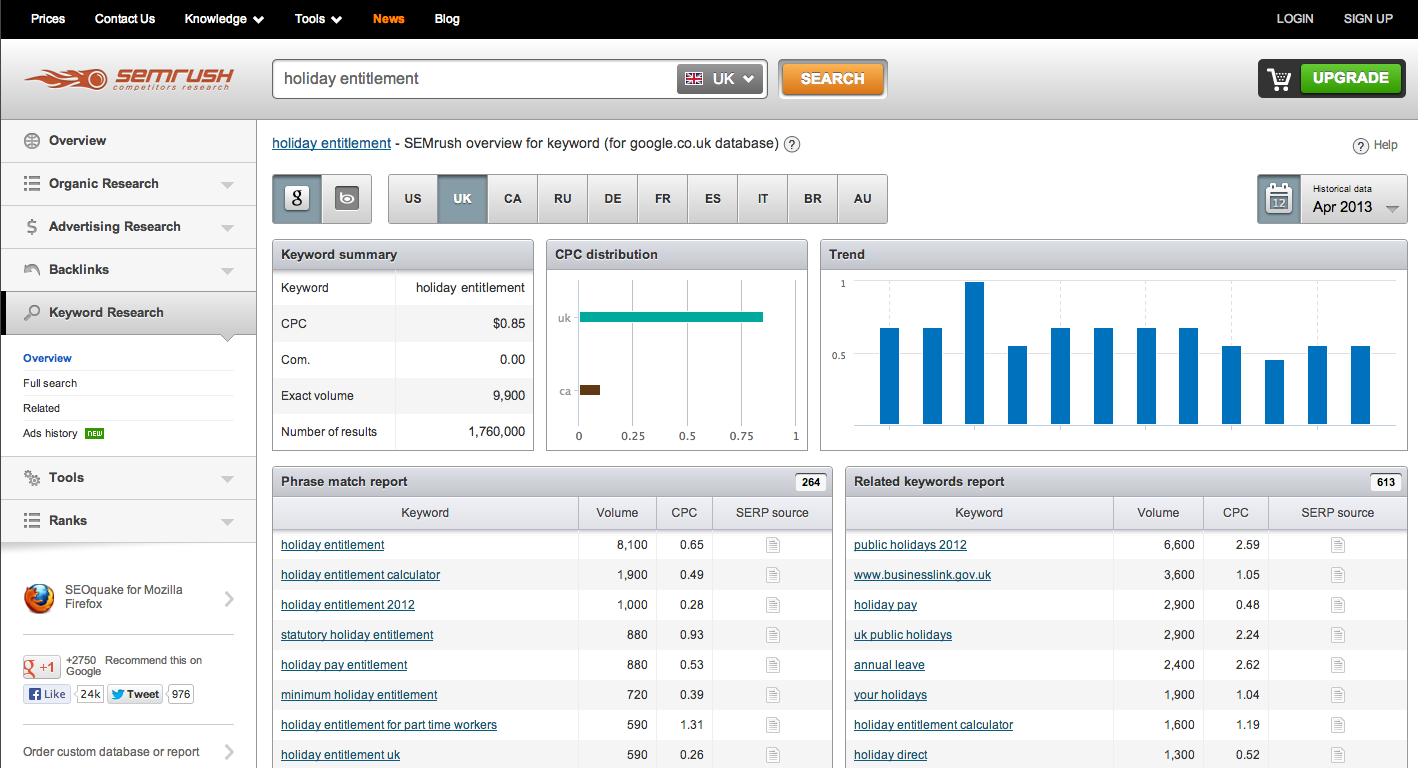 Sarah
(ex)GDS
GDS
Paul
*
*
[Speaker Notes: £40 per month
Google Adwords]
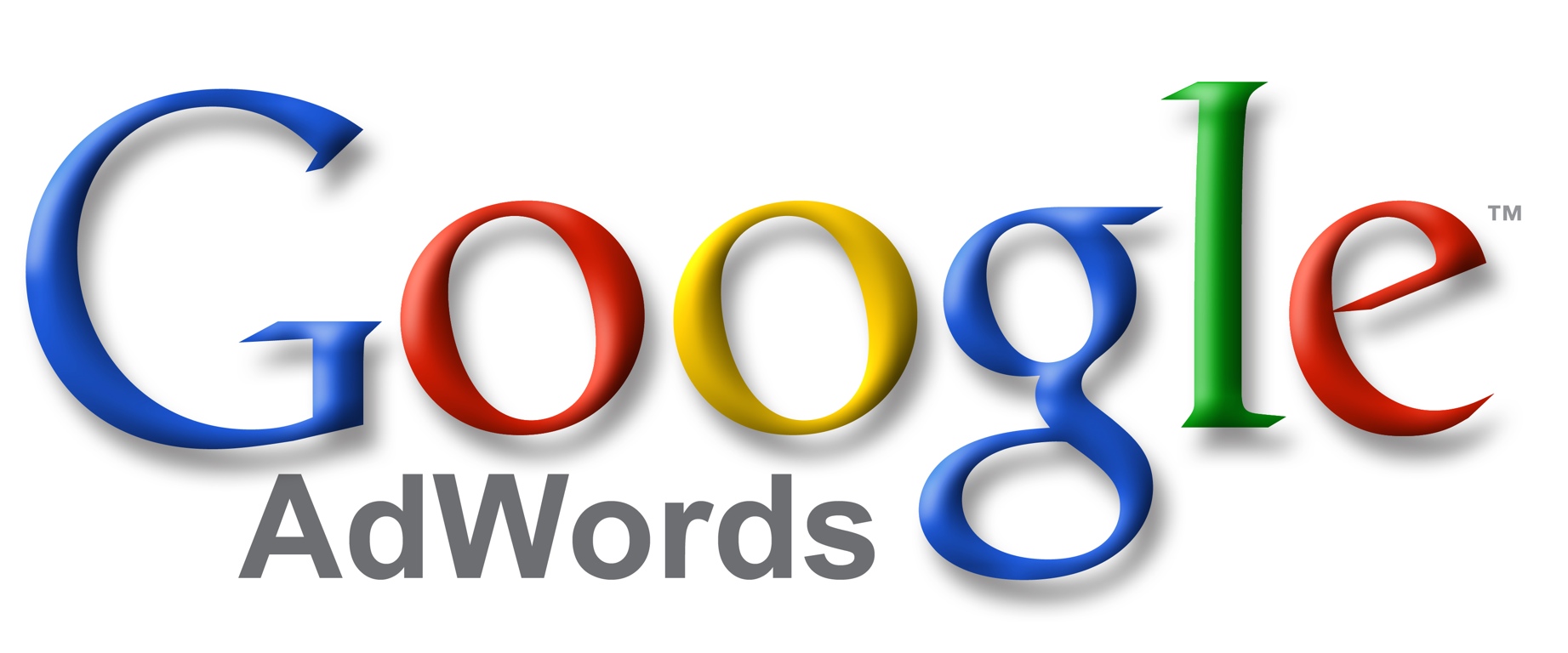 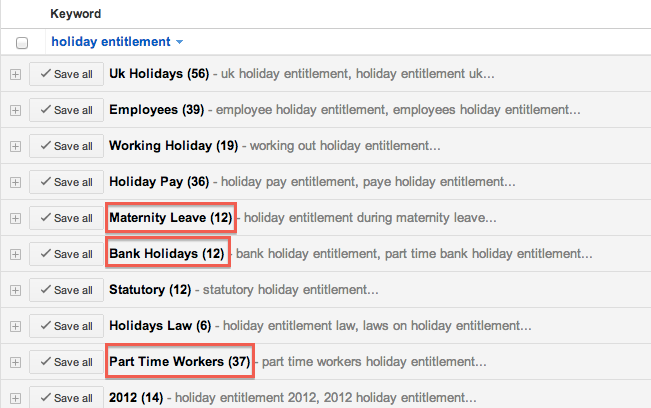 Sarah
(ex)GDS
GDS
Paul
*
*
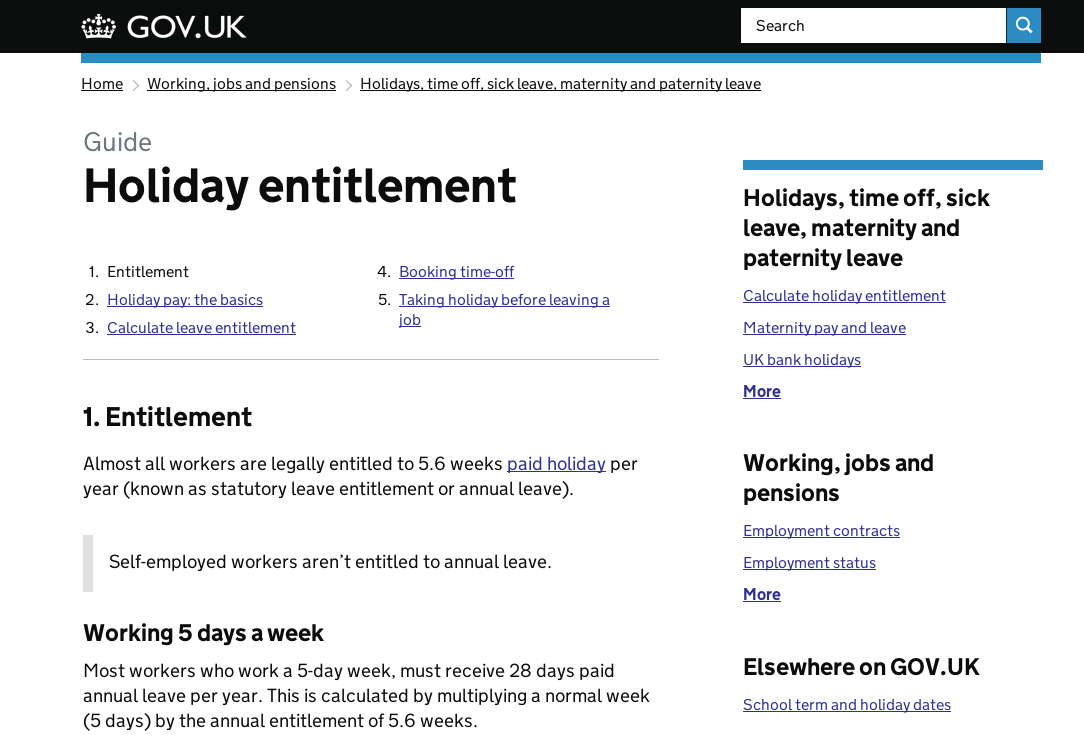 Sarah
(ex)GDS
GDS
Paul
*
*
[Speaker Notes: You’ve identified your priority needs, now you need to write good user stories]
User stories
Sarah
(ex)GDS
GDS
Paul
*
*
[Speaker Notes: You’ve identified your priority needs, now you need to write good user stories]
Who’s the audience?

What’s the action?

Why do they want to do it?
Sarah
(ex)GDS
GDS
Paul
*
*
“As a _______ 
I want to ________
so that I can ________”
Sarah
(ex)GDS
GDS
Paul
*
*
“As a self-employed person 
I want to file my tax return
so that I can avoid nasty fines.”
Sarah
(ex)GDS
GDS
Paul
*
*
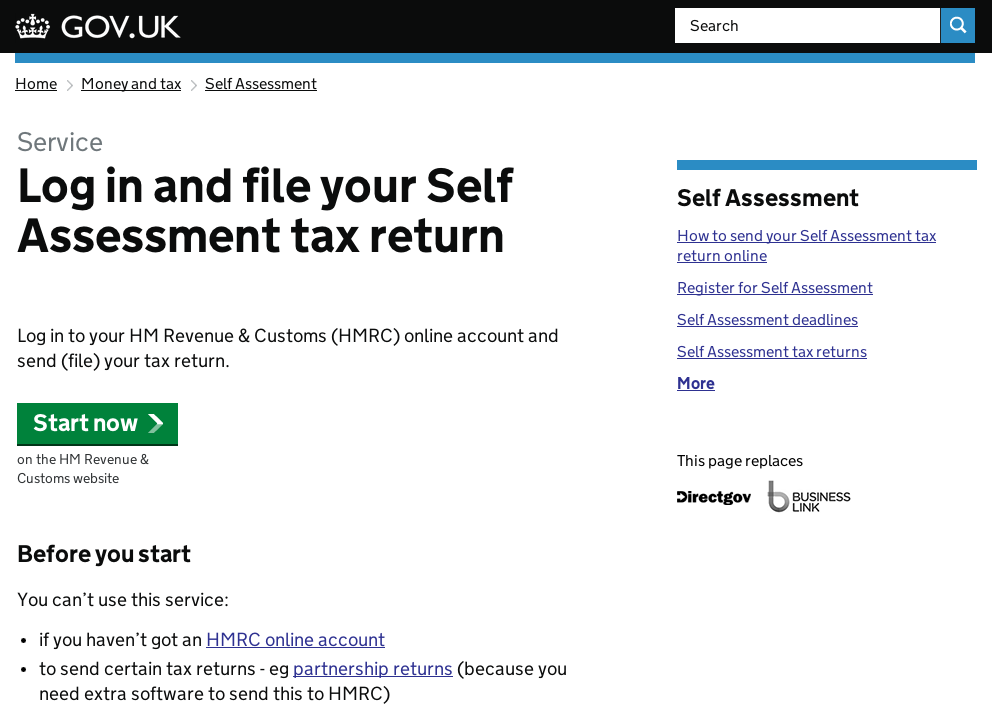 Sarah
(ex)GDS
GDS
Paul
*
*
[Speaker Notes: This is the piece of content on GOV.UK which meets that specific need. 
Note – it’s not meeting the need “I need to find out if I have to do a tax return” or “I need to set myself up to do a tax return” or “I need to know the deadline…” etc
This is a focused piece of content to meet a specific need. Other related bits of content that meet some of those other needs are linked to on the right. 
Come back to this later when we talk about journeys?]
Designing content
Sarah
(ex)GDS
GDS
Paul
*
*
[Speaker Notes: Actually “content design” – more than just writing. Content designers not editors]
Formats
Sarah
(ex)GDS
GDS
Paul
*
[Speaker Notes: We had the luxury of being able to develop new content formats for GOV.UK,
Which format is right for this need?]
Answer
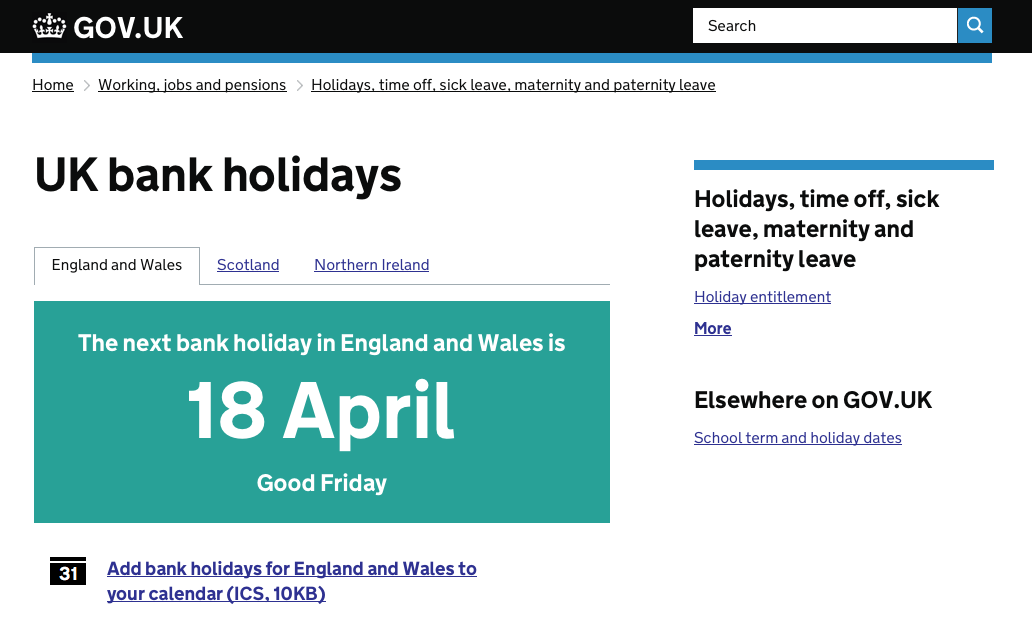 Sarah
(ex)GDS
GDS
Paul
*
Guide
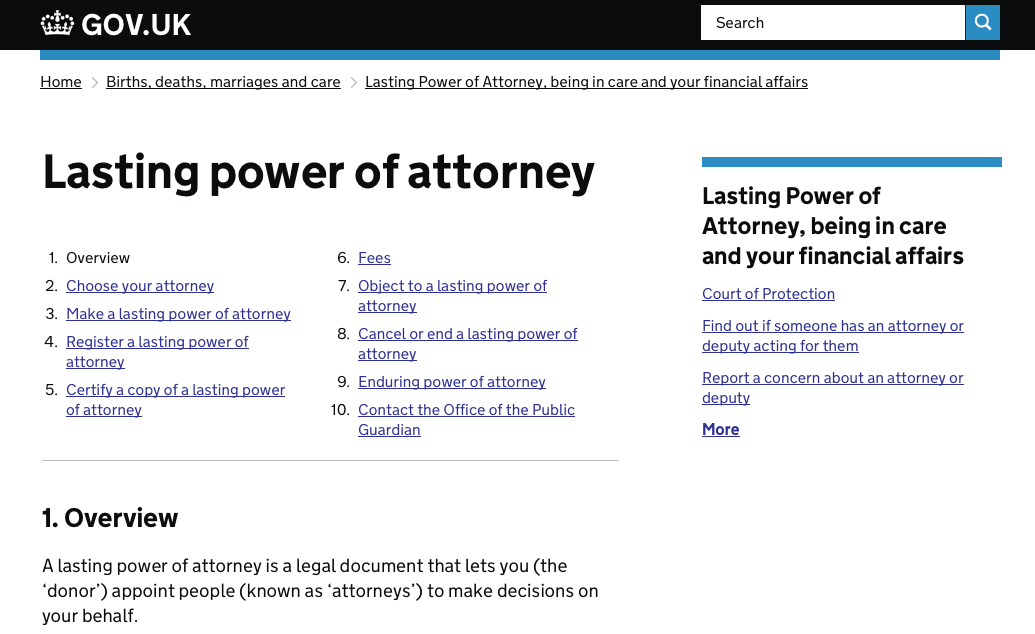 Sarah
(ex)GDS
GDS
Paul
*
Smart Answer
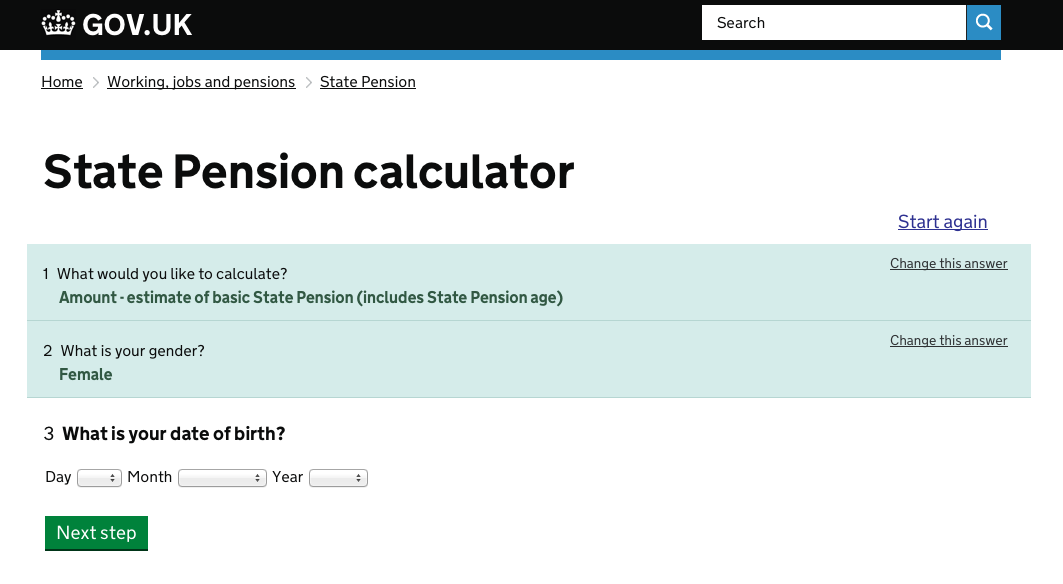 Sarah
(ex)GDS
GDS
Paul
*
*
Content should be as short, simple and specific as possible
Sarah
(ex)GDS
GDS
Paul
*
*
Content should

	define the audience

	be ordered around what people 	need to know when

	include enough information so 	the user can make a decision or 	take an action
Sarah
(ex)GDS
GDS
Paul
*
*
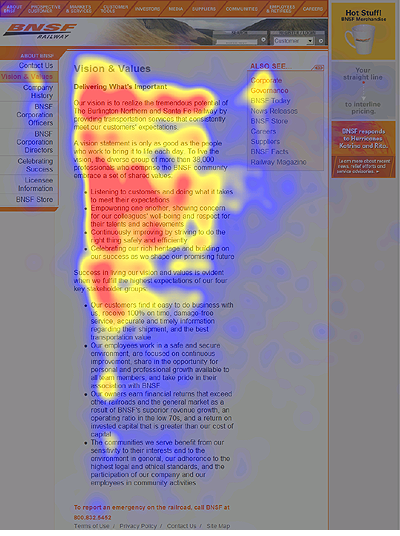 Sarah
(ex)GDS
GDS
Paul
*
*
[Speaker Notes: People don’t come to your site to read your content, they come do complete a task, get out, and get on with the rest of their day.
- This is from Nielsen Norman Group research, it shows how vital it is to provide key info up front.]
Front-load sentences with the important stuff

If it’s not essential, leave it out

Break it up. Use
- short sentences and paragraphs
- subheads
- lists
- active voice
Sarah
(ex)GDS
GDS
Paul
*
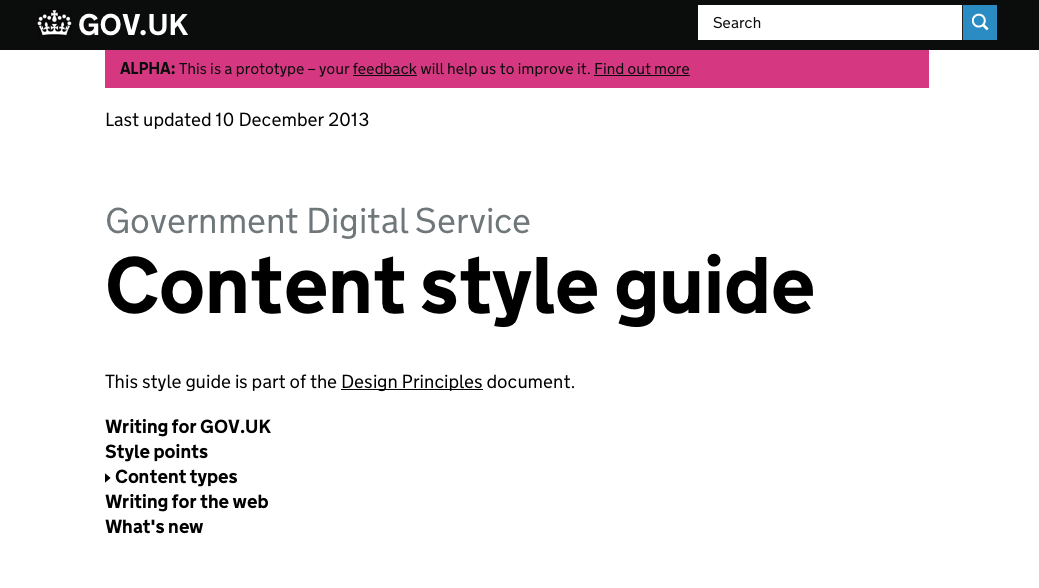 Sarah
(ex)GDS
GDS
Paul
*
*
“But it has to be complicated for 
legal/policy reasons”

Not very often
Sarah
(ex)GDS
GDS
Paul
*
*
Write in the language used by real people 

While taking account of language used by government
Sarah
(ex)GDS
GDS
Paul
*
*
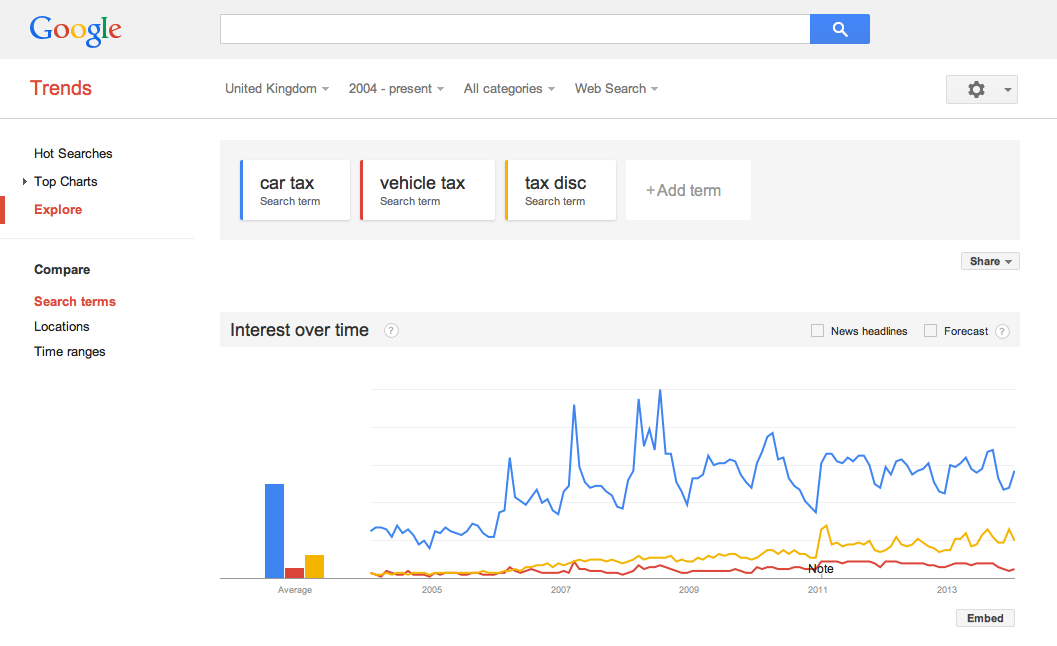 Sarah
(ex)GDS
GDS
Paul
*
*
[Speaker Notes: What language should you be using]
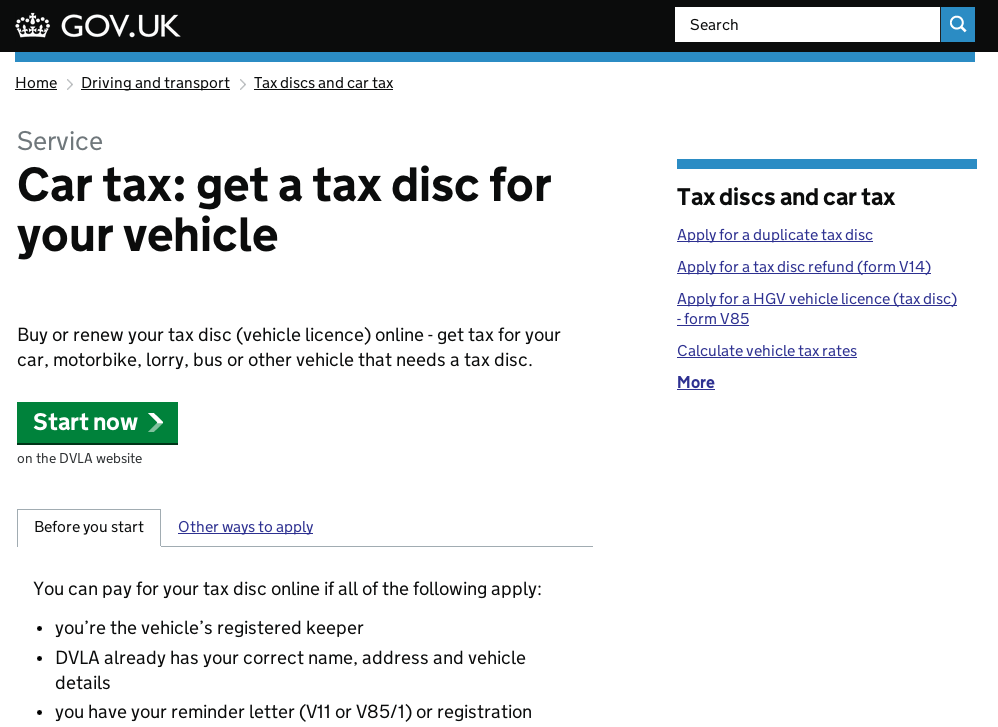 Sarah
(ex)GDS
GDS
Paul
*
*
Journeys
Sarah
(ex)GDS
GDS
Paul
*
*
Where is your user starting from?

What is their immediate need?

What are the previous/next steps they might need to take?
Sarah
(ex)GDS
GDS
Paul
*
*
[Speaker Notes: Every page is a landing page
Don’t assume the user is familiar with the layout/navigation of your site]
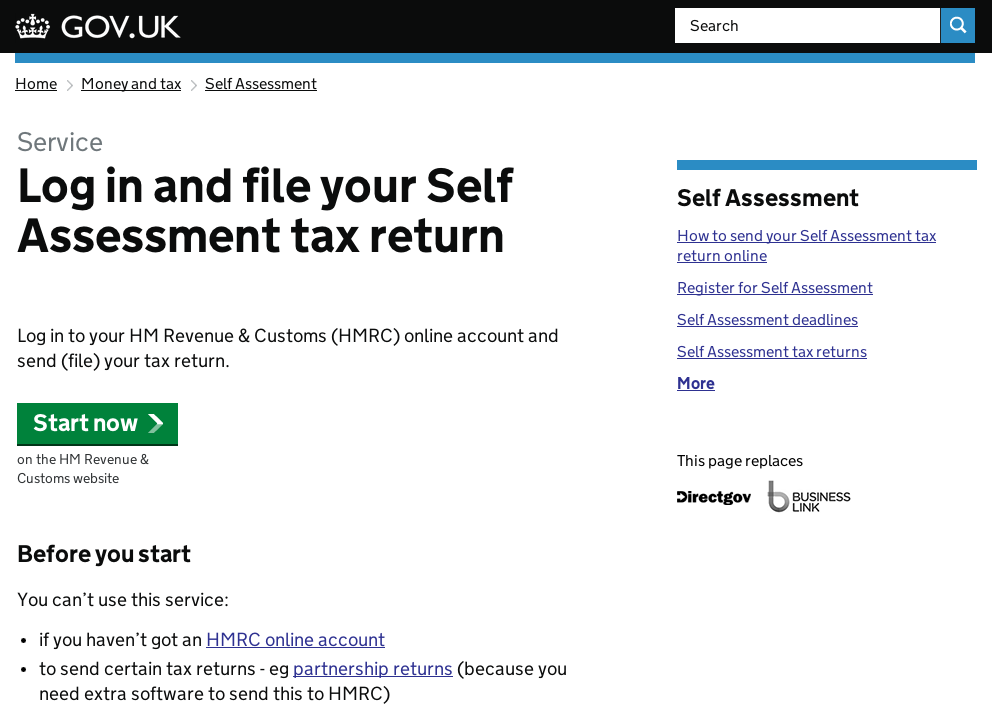 Sarah
(ex)GDS
GDS
Paul
*
*
[Speaker Notes: Orientation at the top]
Continuous improvement
Sarah
(ex)GDS
GDS
Paul
*
*
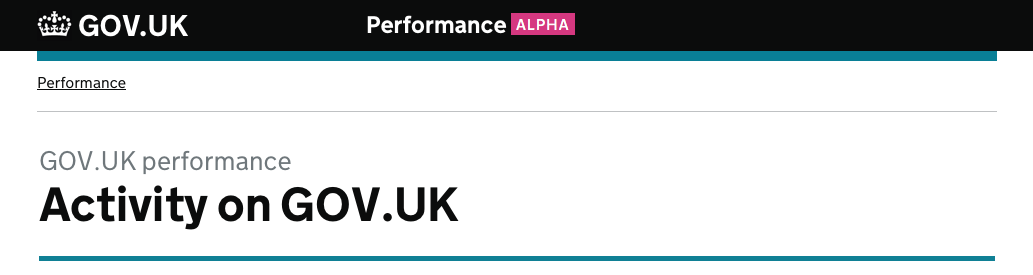 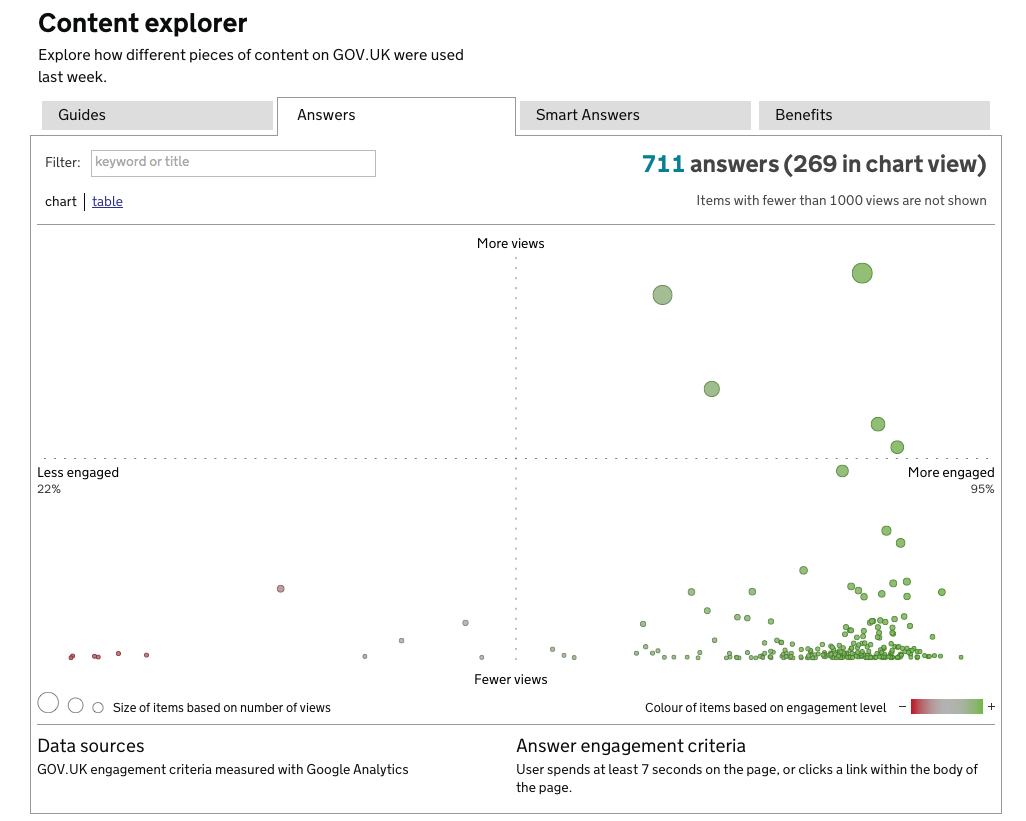 Sarah
(ex)GDS
GDS
Paul
*
*
[Speaker Notes: Bounce rate good to look at]
Steps through pension calculator
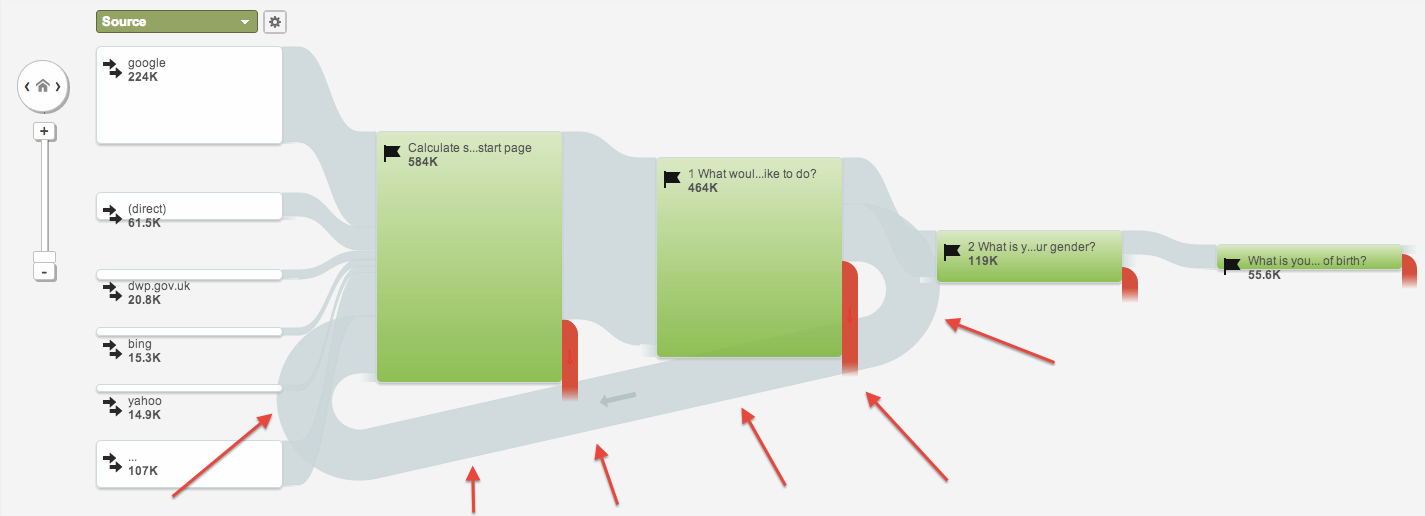 Sarah
(ex)GDS
GDS
Paul
*
*
User research
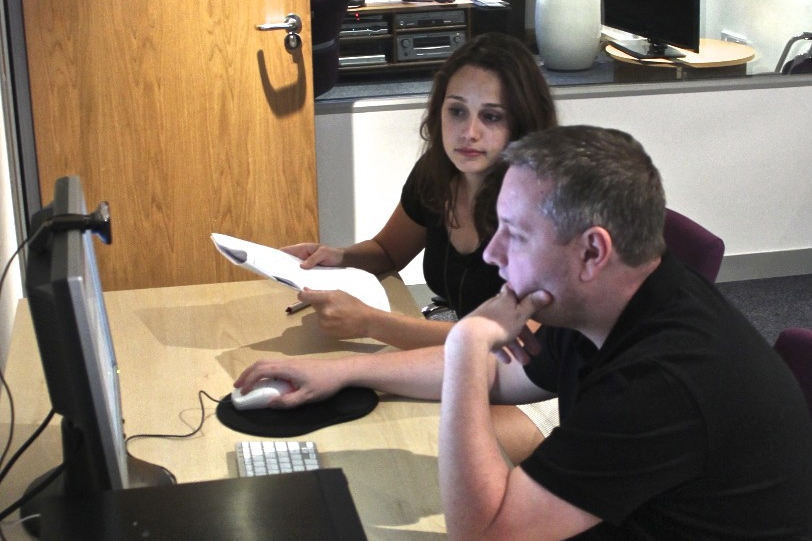 Sarah
(ex)GDS
GDS
Paul
*
Start with user needs

based on evidence & data

design specific, simple content

signpost likely next steps

continuously monitor & improve
Sarah
(ex)GDS
GDS
Paul
*
*
Useful links

Google Trends

GOV.UK Style Guide

GDS Design Principles

GDS Blog
Sarah
(ex)GDS
GDS
Paul
*
*
Putting users first
The story of GOV.UK

Sarah Prag
@SarahPrag
Sarah.prag@gmail.com
(ex)GDS